CS 6410: Advanced SystemsProf. Hakim Weatherspoon
A PhD-oriented course about research in systems
Fall 2017
About me (Hakim)...
Goals for Today
What is CS6410 “about”?
What will be covered, and what background is assumed?
Why take this course?
How does this class operate?
Class details

Non-goal: We won’t have a real lecture today
This is because our lectures are always tied to readings
Coverage
The course is about the cutting edge in computer systems – the topics that people at conferences like ACM Symposium on Operating Systems Principles (SOSP) and the Usenix Conference on Operating Systems Design and Implementation (OSDI) love
We look at a mix of topics:
Classic insights and classic systems that taught us a great deal or that distilled key findings into useable platform technologies
Fundamental (applied theory) side of these questions
New topics that have people excited right now
Course Overview
First and foremost: Attend every class, participate
You’ll need to do a quite a bit of reading.
You’ll write a short (1 paragraph) response each time
Either response to a posted question
Or, summary of the papers
Whoever presents the paper that day grades these (-, , +)
You can skip up to 5 of them, whenever you like.  Hand in “I’m skipping this one” and the grader will record that.  But not more than 5.
You’ll have two “miniprojects” during first six weeks
Cloud-based miniproject: start your own cloud
Build a block chain!: Initially single threaded, then multi-threaded and/or event based
Then will do a semester-long independent project
Project can be done in pairs, or
Project can be part of a larger research project with an advisor
Students need to present a paper.  Required
Time Consideration
You can definitely take one other class too
But, should not take more than two courses

Not so much that it is “hard” (by and large, systems isn’t about hard ideas so much as challenging engineering), but it definitely takes time
Systems: Three “arcs” over 40 years
Risk: Cool theory but impractical result that can’t be deployed .  Sometimes even the model is unrealistic!
Advantage: At massive scale your intuition breaks down.  Just doing it is a major undertaking!
Advantage: Think with your hands.  Elegant abstractions emerge as you go
Advantage: Really clear, rigorous statements and proofs
Risk: Works well, but can’t explain exactly when or exactly how
In the early days it was all one area





Today, these lines are more and more separated
Some people get emotional over which is best!
Risk: Totally unprincipled spaghetti
PODC
SOSP
Prove stuff about something
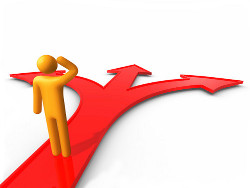 Build/evaluate a research prototype
SOCC
Report on amazing industry successes
Why take this course
Learn about systems abstractions, principles, and artifacts that have had lasting value,
Understand attributes of systems research that is likely to have impact,
Become comfortable navigating the literature in this field,
Learn to present papers in a classroom setting
Gain experience in thinking critically and analytically about systems research, and
Acquire the background needed to work on research problems currently under study at Cornell and elsewhere.
Advance your research agenda: Find a research advisor and project
Who is the course “for”?
Most of our CS6410 students are either
PhD students (but many are from non-CS fields, such as ECE, CAM, IS, etc)
Two year MS students who might switch into PhD
Undergraduates seriously considering a PhD (need professor’s permission)

Fall 2016: Too big to allow MEng students.  
MEng program offers lots of other options; 
CS6410 has a unique role for the core CS PhD group
CS6410 versus just-read-papers
A paper might just brag about how great it is, how well it scales, etc

Reality is often complex and reflects complex tensions and decisions that force compromises

In CS6410 our goal is to be honest about systems: see what the authors had to say, but think outside of the box they were in when they wrote the papers
Details
Instructor: Hakim Weatherspoon
hweather@cs.cornell.edu
Office Location: 427 Gates

TA: Kevin Sekniqi

Lectures:
CS 6410: Tu, Th: 10:10 – 11:25 PM, 114 Gates / Bloomberg 061
Course Help
Course staff, office hours, announcements, etc:
http://www.cs.cornell.edu/courses/cs6410/2017fa

Please look at the course syllabus: the list of papers is central to the whole concept of this class

Research project ideas are also listed there
CS 6410: Overview
Prerequisite: 
Mastery of CS3410, CS 4410 material
Fundamentals of computer architecture and OS design
How parts of the OS are structured
What algorithms are commonly used
What are the mechanisms and policies used
Some insights into storage systems, database systems “helpful”
Some exposure to networks, web, basic security ideas like public keys
CS 6410: Topics:
Operating Systems
Core concepts, multicore, virtualization, uses of VMs, other kinds of “containment”, fighting worms/viruses.
Cloud-scale stuff
Storage systems for big data, Internet trends, OpenFlow
Foundational theory
Models of distributed computing, state machine replication and atomicity, Byzantine Agreement.
Impact of social networks, P2P models, Self-Stabilization
A few lectures will focus on new trends: RDMA, BitCoin (a distributed protocol!), etc
CS 6410: Readings
Required reading for each lecture: 1 or 2 papers
Reflecting contrasting approaches, competition, criticism,…
Papers pulled from, best journals and conferences
TOCS, SOSP, OSDI, …
26 lectures, 26 to 54 (required) papers + “recommended” papers!

Read papers before each class and bring notes
takes ~2 to 3 hrs per paper, write notes and questions

Write a review/question response and turn in at least one hour before class
Turn on online via Course Management System (CMS)
No late reviews will be accepted, but you can skip 4 of them
Graded by the person doing that lecture on a simple √-,√,√+ basis plus written comments.
Mini-Projects
New, early part of semester

Two of them
Hands on experience with multicore parallelism in C or C++

Hands on experience with cloud computing on EC2
CS 6410: Two small projects
Goal: Get the rust off your systems skills!

Mini-project one: start your own cloud

Mini-project two: Build a multi-threaded, multicore version of a block chain. Make it really, really fast!
CS 6410: Writing Reviews
Each student is required to prepare notes on each paper before class and to bring them to class for use in discussion. 
Your notes should list assumptions, innovative contributions and criticisms.  
Every paper in the reading list has at least one major weakness.  
Don’t channel the authors: your job is to see the bigger questions!

Turn paper reviews or response question in online before class via CMS
Be succinct—One  paragraph per paper
Respond to question, or
Short summary of paper (two or three sentences)
Two to three strengths/contributions
and at least one weaknesses
One paragraph to compare/contrast papers
CS 6410: Paper Presentations
Ideally, each person will present a paper, depending on the stable class size
Read and understand both required and suggested papers
Learning to present a paper is a big part of the job!
The presenting person also grades the essays for that topic
Two and a half weeks ahead of time
Meet with professor to agree on ideas to focus on
One and a half weeks ahead of time
Have presentation prepared and show slides or “chalk talk” to professor
One week ahead of time
Final review / do a number of dry-runs
CS 6410: Class Format
35-45 minutes presentation, 
	30 minutes discussion/brainstorming. 
In that order, or mixed. 
All students are required to participate! 
Counts in final grading.
CS 6410: Research Project
One research project per person
Can work individually or in pairs
Further, often can turn research agenda in separate research area into a systems project
Initial proposal of project topic – due mid-September
Survey of area (related works)–due begin of October

Midterm draft paper – due begin of November
Peer reviews—due a week later

Final demo/presentation–last day of class in Dec/Nov
Final project report – due a week later
CS 6410: Project Suggestions
Supercloud/X-containers related projects
New cloud-scale computing services, perhaps focused on applications such as the smart power grid, smart self-driving cars, internet of things, smart homes
Disaggregated datacenter related
Operating system features to better leverage RDMA
Software defined network infrastructure on the systems or network side (as distinct from Nate’s focus on the PL side)
Study the security and distributed systems properties of BitCoin
New systems concepts aimed at better supporting “self aware” applications in cloud computing settings (or even in other settings)
Building better memory-mapped file systems: current model has become outmoded and awkward
Tools for improving development of super fast multicore applications like the one in mini-project one.  
… and you can invent more of your own!
Important Project Deadlines
CS 6410: Grading
Class Participation  ~ 40%
lead presentation, reading papers, write reviews, participation in class discussion

Projects ~  50%
Probably 10% will be the two mini-projects, 40% the big term one
Proposal, survey, draft, peer review, final demo/paper

Subjective ~ 10%


This is a rough guide
Academic Integrity
Submitted work should be your own

Acceptable collaboration:
Clarify problem, C syntax doubts, debugging strategy
You may use any idea from any other person or group in the class or out, provided you clearly state what you have borrowed and from whom.
If you do not provide a citation (i.e. you turn other people's work in as your own) that is cheating.

Dishonesty has no place in any community
May NOT be in possession of someone else’s homework/project
May NOT copy code from another group
May NOT copy, collaborate or share homework/assignments
University Academic Integrity rules are the general guidelines

Penalty can be as severe as an ‘F’ in CS 6410
[Speaker Notes: To draw a very clear line, you may use any idea from any other person or group in the class or out, provided you clearly state what you have borrowed and from whom. If you do not provide a citation---that is, you turn other people's work in as your own---that is cheating. Anything else is fair game. Of course, we will be grading you on the ideas you have added, but you should always borrow as much as you can as a starting point as there is no point in reinventing the wheel.]
Stress, Health and Wellness
Need to pace yourself to manage stress
Need regular sleep, eating, and exercising

Don’t miss class... but....

Do not come to class sick (with the flu)!
Email me ahead of time that you are not feeling well
People not usually sick more than once in a semester
Before Next time
Rank-order 2 papers to present (first and second half)
Read first papers below and write review
End-to-end arguments in system design, J.H. Saltzer, D.P. Reed, D.D. Clark. ACM Transactions on Computer Systems  Volume 2, Issue 4 (November 1984), pages 277--288.
	http://portal.acm.org/citation.cfm?id=357402
Hints for computer system design, B. Lampson. Proceedings of the Ninth ACM Symposium on Operating Systems Principles (Bretton Woods, New Hampshire, United States) 1983, pages 33--48.
	http://portal.acm.org/citation.cfm?id=806614
Miniproject0
Using Amazon’s EC2/S3 infrastructure
Check website for updated schedule